Методическое объединение воспитателей 
разновозрастных групп
дошкольных образовательных учреждений
 Вязниковского района
МОНИТОРИНГ    В ДОУ
Филатова Т.А. Воспитатель 1 квалификационной категории
мониторинг (от  латинского- monitor- напоминающий, надзирающий)- комплексная система наблюдений, оценки, прогноза изменений  в результатах освоения ООП, под влиянием педагогических воздействий.
Соц. заказ: функции воспитателя ДОУ:
Система мониторинга реализации основной общеобразовательной программы ДОУ
Педагогический коллектив ДОУ
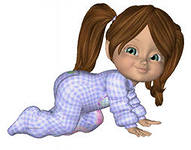 Система мониторинга реализации основной общеобразовательной программы в МБДОУ «Детский сад № 8 «Огонек»
Система мониторинга реализации ООП МБДОУ  включает:
*Мониторинг – деятельность по сбору информации
Планируемые итоговые результаты освоения детьми ООП:                       	физически развитый, овладевший основными культурно- гигиеническими навыками.                                    	Любознательный, активный            	Эмоционально отзывчивый                     	Овладевший средствами общения и способами взаимодействия со взрослыми и сверстниками                                          	Способный управлять своим поведением и планировать свои действия на основе первичных ценностных представлений                          		 Способный решать интеллектуальные и личностные задачи (проблемы), адекватные возрасту                                                      	Имеющий первичные представления о себе, семье, обществе, государстве, мире и природе                                                  	Овладевший универсальными предпосылками учебной деятельности                         	Овладевший необходимыми умениями и навыками.
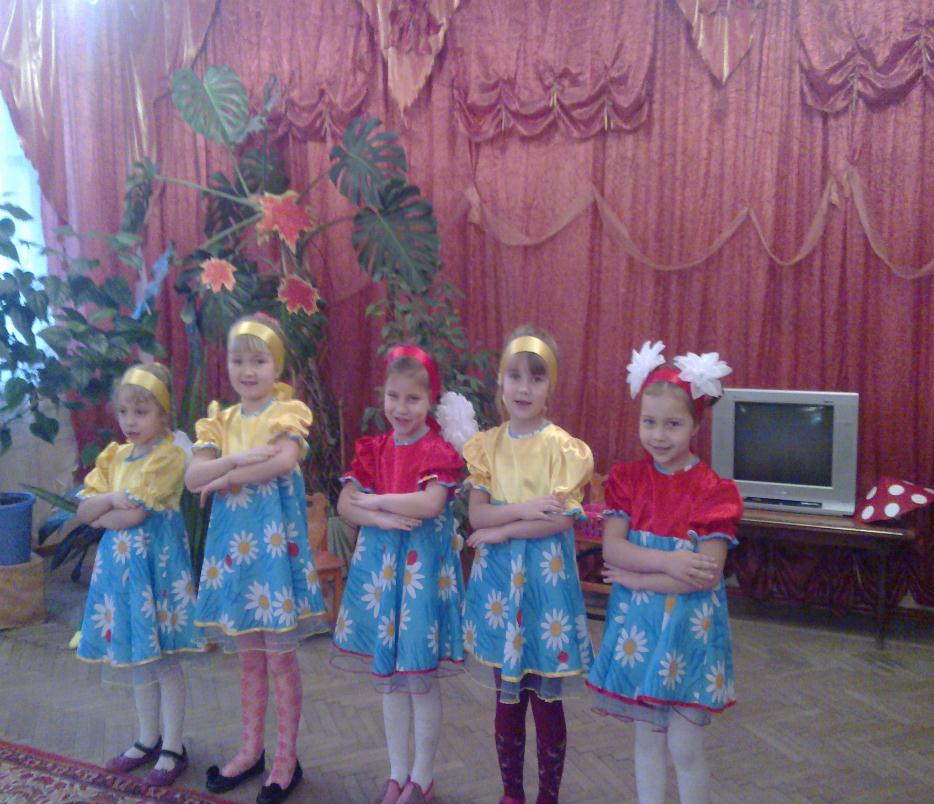 Промежуточные 
результаты освоения ООП раскрывают динамику формирования интегративных качеств воспитанников в каждый возрастной период по всем направлениям развития детей:
Итоговые 
результаты освоения ООП раскрывают результат  формирования интегративных качеств воспитанника подготовительной группы  ДОУ по всем направлениям развития детей:
*Мониторинг – деятельность по сбору информации
Мониторинг проводится 2 раза в год:  1-2 недели сентября,  3-4 недели мая.   Результаты мониторинга оформляются в виде таблиц по направлениям развития
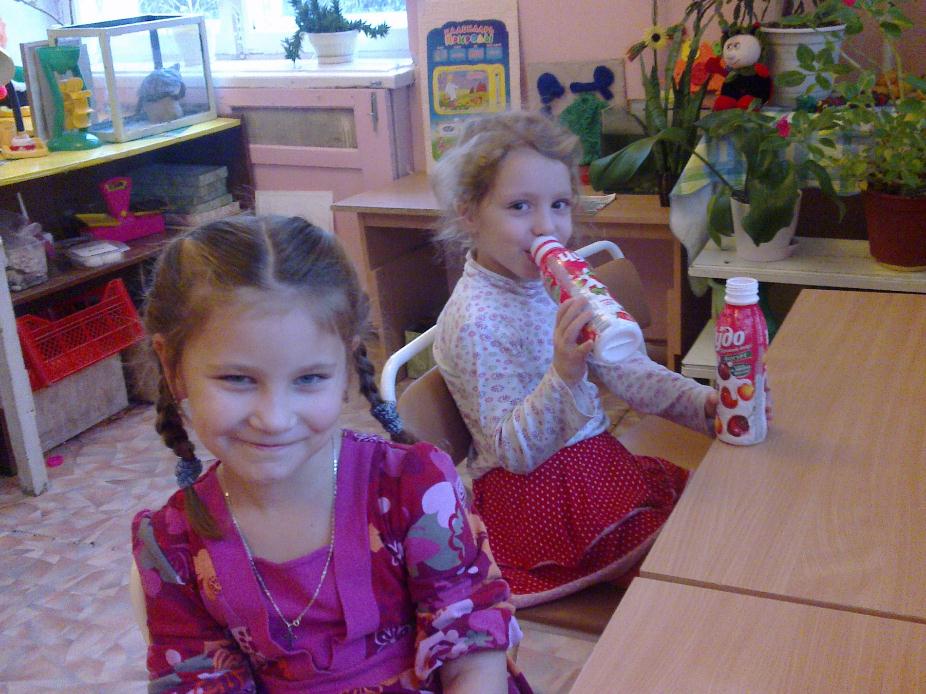 По результатам заполнения  таблиц                         делаются два вывода:1. Определяются проблемные поля развития           каждого ребенка, по которым ему будет оказана   индивидуальная помощь воспитателя        (индивидуальная и коррекционная работа)2. Выявляются проблемные направления работы педагогов по группе в целом - основания для углубленной работы.  На основании данных мониторинга детей       составляется сводная данных                            мониторинга группы. 
Сводные данные мониторинга каждой возрастной группы составляют сводную таблицу     реализации содержания ООП МБДОУ
Спасибо за внимание!Всегда готовы к сотрудничеству: